Velocity based training
Specifické formy tréninku
1
Co je to VBT?
Poměrně rozestoupený pojem
„Použití měření rychlosti pro informování anebo vylepšení tréninkové praxe“
Existuje kontinuum využití. Od doplňku k tradiční preskripci až po plně VBT-řízený trénink.
„every rep as fast as possible“
2
VBT kontinum
3
Proč vlastně rychlost?
Protože rychlost ve sportu vyhrává. (James Tuffano)
Více na čince  nižší rychlost pohybu. Až do okamžiku V1RM (minimal/terminal velocity threshold)
Lineární vtah mezi rychlostí a % 1RM
Cvičením indukovaná únava (únava  ↓ rychlost)

Na základě výše uvedeného můžeme použít rychlost pro přesný objektivizovaný předpis zatížení a objemu pro každou TJ respektující fluktuaci únavy a připravenosti
4
Feedback
Vizuální a verbální feedback rychlosti funguje (MxŽ, sporotvciXnesportující, mladíXstaří)
Rozdílné metody:
Frekvence – lepší pro každé opakování než pro sérii
KVAL x KVANT – KVANT > samotné video
Svědomitost (Conscientiousness) – sportovci s nízkou úrovní svědomitosti z feedbacku benefitují více, když je poskytnuta verbální podpora
Motivace a soutěživost – pokud je vizuální feedbacky, tak zlepšení
Vnitřní a vnější motivace – vnitřní preferuje vizuální, vnější akustický
Povzbuzení – zlepšuje rychlost a power
Vede i ke zlepšení psychologické charakteristiky (motivace, soutěživost)
Výzkumy doporučují feedback (ES je typicky > 0,2 proti K.S.)
5
Rozdílné typy rychlostí
Mean velocity (MV) – průměrná rychlost koncentrické fáze
Peak velocity (PV) – špičková rychlost v koncentrické fázi
Mean propulsion velocity (MPV) – rychlost v akcelerační fázi koncentrického pohybu (a > g = 9,81 m∙s-2)
MV je ovlivněno brzdivou fází, MPV nikoli
6
Monitoring během testování
Tradiční (BP, SQ)
Balistická cvič (BP odhody, VJ)
Pro nízké a střední zátěže (<70%1RM) je doporučeno použít bal. cvičení (absence brzdivé fáze)
MV a MPV je problematické při balistice (detekce take-off, zahrnutí letové fáze do koncentrické f.)  občas se ve studiích vyskytnou proto nepochopitelné výsledky (BP > BPbalist.)
Doporučení:
Balistická cvičení – PV
>70%1RM – MV,MPV (víceméně je to jedno, jakou metriku)
7
Monitoring během tréninku
Tři základní aplikace:
Odhad 1RM
Prekripce objemu a relativní intenzity založená na výchylce ztráty rychlosti
Zvýšená motivace skrze feedback v reálném čase
Pro odhad 1RM má vyšší realibilitu MV než MPV (MV přístroje přesněji měří)
8
Zápatí prezentace
Predikce 1RM
Obecný VS individualizovaný L-V (load-velocity) profil
Na základě znalosti regresní křivky obecného LV profilu jsme schopni z jediného submax liftu est1RM (víme MV a kg)
Cvik, provedení (e-k, pouze koncentrika), pohlaví a zařízení
U velmi lehkých liftů je křivka hodně individuální
Ind. LV profil výše uvedené překonává
Více zátěžemi určíme LV model, kdy odhadujeme 1RM na základě  asociace MV s 1RM (V1RM)
Klíč je tedy určit správně V1RM, ale stačí používat doporučení (násl. tabulka) nebo experimentální data (neexistuje ale studie, která by potrvrdila nadřazenost jednoho přístupu). Minimum velocity threshold (MVT) lze také zjistit při posledním opakování v sérii do selhání
Díky tomu, že individuální LV vztah je vysoce lineární, stačí v podstatě 2 lifty pro est1RM (např. ~45 a 85% 1RM) – pozor na validitu pro DK, přímé měření 1RM je přesnější
9
10
LV profil #1
2. TJ
1. TJ
WU
3x3 @20, 40 a 60 %1RM
1x1@90%
5 pokusů pro přímé stanovení 1RM
Pokud úspěšný, tak +(0,5-2,5kg)
Poslední úspěšný => 1RM + V1RM
48 hodin rest
3x3@20, 40, 60 % => nejrychlejší opáčko (MV)
2x1@80, 90 %
Nasypat do Excelu, promíchat, lineární regrese 
11
LV profil #2
12
Load-velocity-power vztah pro zadní dřep
13
Zápatí prezentace
Metody VBT
14
F = flexibilní = neznámy počet, který je především dán únavou/připraveností (např. sportovec opakuje cvik dokud rychlost pohybu neklesne pod určitou mez)
LVP = load-velocity profil
P = předepsaný = stanoveno před TJ nebo před sérií
15
Table 6 - Example of how velocity-based training for the back-squat exercise can be applied during a training week with one match
Program (1 zápas týdně)
16
Table 7 - Example of how velocity-based training for the back-squat exercise can be applied during a training week with 2 matches
Program (2 zápasy týdně)
17
Lineární periodizace20 % ztráty rychlosti  snížení objemu v průběhu cyklu
18
VBT zařízení
LPT (lineární poziční transducer) – Tendo, GymAware
spočívá na principu navíjení „lanka“ do zařízení a z jeho dráhy a času jsou vypočívány rychlostní, silové a výkonové metriky. Frekvence analýzy metrik není dána za časového hlediska, nýbrž z dráhového. Tedy každý údaj je analyzován po 1 cm odvinutého lanka.
Akcelerometr – Push band
Spočívá v analýze zrychlení v čase. Akcelerometry obsahují též gyroskop, který snímá pohyb ve 3-D. Pozor na frekvenci měření, udává se v Herzích a čím vyšší, tím lepší. Například frekvence 240Hz může být velmi zkreslená oproti frekvenci 1000Hz (PV)
2D/3D video - MyLift (validováno, iOS, Android), metric.coach (iOS), RepSpeed (iOS, Android)
Princip vysokofrekvenčního záznamu v kolmé projekci proti předem známému rozměru objektu (typicky koutouč, 45 cm) + semiautomatický tracking trajektorie
19
20
https://simplifaster.com/articles/buyers-guide-velocity-based-training-systems/
Závěry
Jedna z regulačních metod rozvoje silových schopností
Je potřeba znát přístrojové a SW limity
Není potřeba používat vždy a na všechny cviky
Respektovat individuálnost (antropometrie ovlivňuje V1RM)
Kvantifikované srovnání výkonnosti sportovce v čase
Every rep as fast as possible!
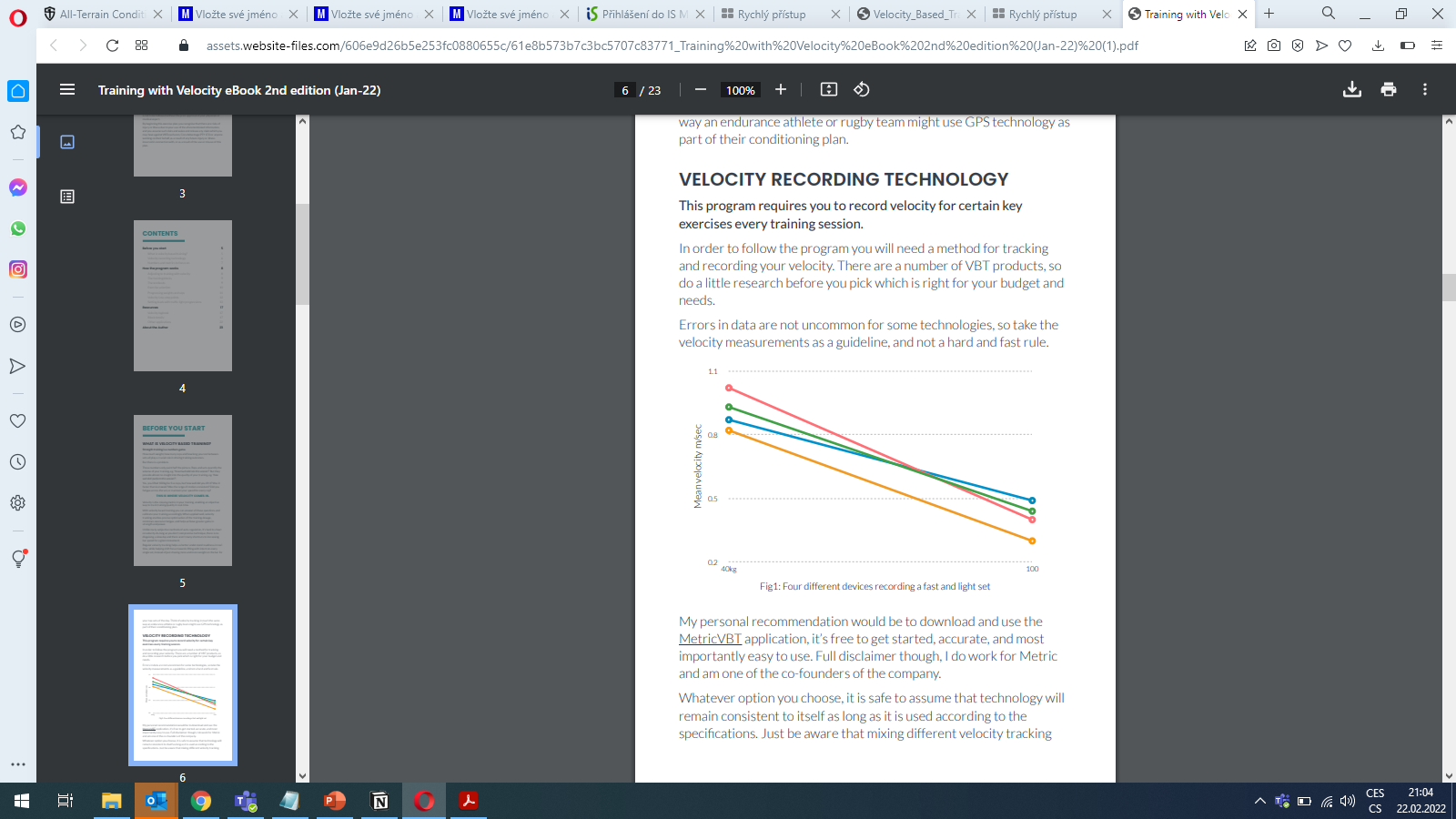 21
Literatura
Signore, N. ([2022]). Velocity-based training: how to apply science, technology, and data to maximize performance. Human Kinetics.
Weakley, J., Mann, B., Banyard, H., McLaren, S., Scott, T., & Garcia-Ramos, A. (2021). Velocity-based training: From theory to application. Strength & Conditioning Journal, 43(2), 31-49.
https://journals.lww.com/nsca-scj/fulltext/2021/04000/velocity_based_training__from_theory_to.4.aspx 
Slajdy z workoshopu „Velocitybasedtrainingod vědy k praktické aplikaci“ (Bc. Radek Gwuźdź https://www.instagram.com/gwradek21/ , Mgr. Jan Pádecký) a workshopu J. Tuffano
Training with velocity (J. Tober)
https://assets.website-files.com/606e9d26b5e253fc0880655c/61e8b573b7c3bc5707c83771_Training%20with%20Velocity%20eBook%202nd%20edition%20(Jan-22)%20(1).pdf
22